4.1  OORLOG IN EUROPA
DE TWEEDE WERELDOORLOG
HOOFDSTUK 4
OORZAKEN VAN DE TWEEDE WERELDOORLOG
Indirecte oorzaken:
De VERNEDERING door het Verdrag van Versailles in 1919: DUITSLAND WIL REVANCHE = WRAAK
ARMOEDE GROEIT
NATIONALISTISCHE GEVOELENS IN DUITSLAND GROEIEN
Directe oorzaken:
LEBENSRAUM im Osten (Duitsland heeft meer leefruimte 					                nodig in oost-Europa: Sovjet Unie)
HEIM INS REICH (Duitstalige gebieden buiten Europa moeten 					            bij Duitsland gaan horen)
Slappe APPEASEMENT-POLITIEK van GB en FR 					             (verzoeningspolitiek) gericht op het behouden van vrede

AANLEIDING = meest directe oorzaak = 							De Duitse inval in Polen
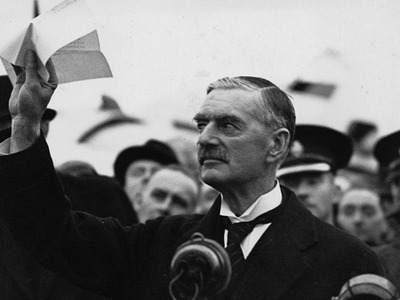 Chamberlain: Peace in our time
HEIM INS REICH
Maart 1938:	     de Anschluss (aansluiting) van Oostenrijk bij Duitsland
November 1938: CONFERENTIE VAN  MUNCHEN over Sudetenland

Deelnemers in Munchen zijn Duitsland, Italie, GB en Frankrijk
Sudetenland is Duitstalig gebied van Tjecho-Slowakije
HITLER WIL SUDETENLAND



GB en FR stemmen toe in Munchen onder de voorwaarde, dat Hitler geen andere landen meer wil bezetten
Conferentie van Munchen is HET voorbeeld van de mislukte Appeasementpolitiek van Chamberlain (GB)
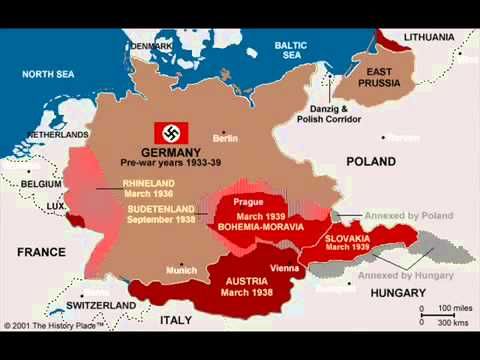 NIET-AANVALSVERDRAG TUSSEN DUITSLAND EN DE SOVJET UNIE 1939
NIET-AANVALSVERDRAG staat ook bekend als non-agressiepact en
Molotov-Ribbentroppact, de namen van ministers van 					              buitenlandse zaken

Doel van Hitler = tweefronten-oorlog voorkomen als 							 Duitsland Polen zal binnenvallen
Doel van Stalin = tijd krijgen om nieuw officierenkorps 						           	 op te bouwen na de Grote Zuiveringen 

Afspraken:
Duitsland en Sovjet Unie vallen elkaar niet aan
Duitsland en Sovjet Uniezullen Polen verdelen

Opmerkelijk verdrag omdat Nazi-Duitsland en de communistische SU aartsvijanden zijn
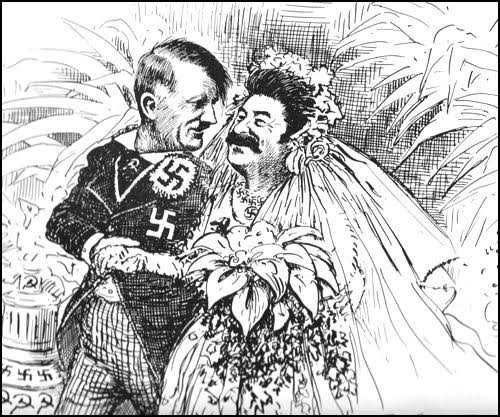 BONDGENOOTSCHAPPEN
DE AS-MOGENDHEDEN
DE GEALLIEERDEN
Duitsland		Hitler
Italië 			Mussolini
Japan		keizer Hirohito
Groot-Brittannië	Churchill
Sovjet Unie 		VANAF 1941	Stalin
Verenigde Staten	VANAF 1941 	Roosevelt

Canada
Australië
China
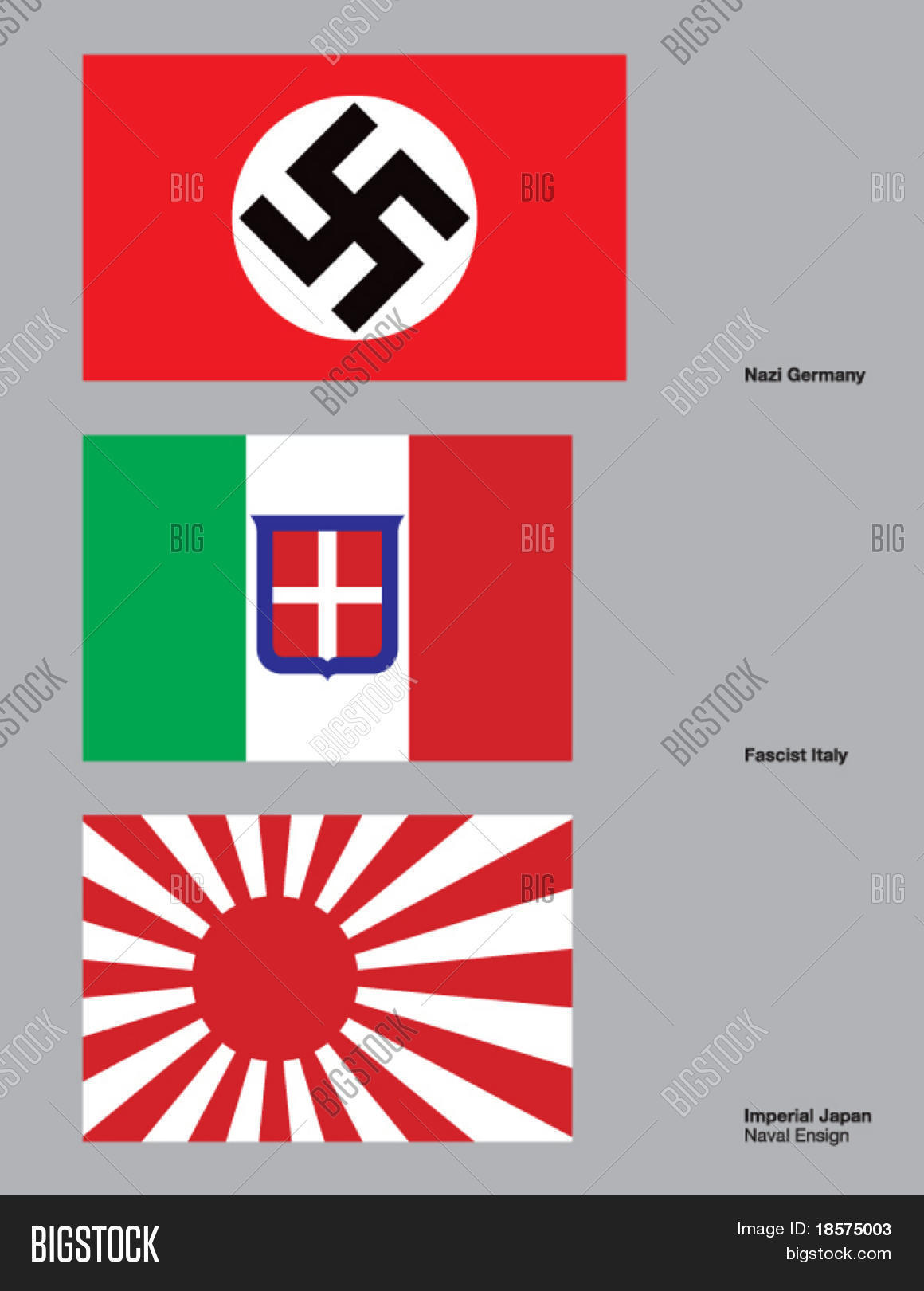 OORLOG: BLITZKRIEG
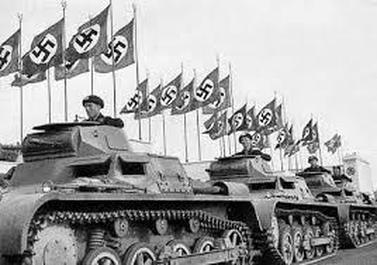 1 september 1939 	Duitsland valt Polen binnen
3 september 1939	GB en FR verklaren Duitsland de oorlog
April 1940		Duitsland verovert Denemarken en Noorwegen 
Mei/juni 1940		Duitsland verovert de Benelux en Frankrijk; VERASSENDE SNELLE CAPITULATIE
			VAN FRANKRIJK
Juli-september 1940	GB houdt stand in de SLAG OM ENGELAND
22 juni 1941		Duitsland valt de Sovjet Unie aan: OPERATIE BARBAROSSA
7 december 1941	Japan valt de V.S. Aan: PEARL HARBOR

In 1941 worden de Sovjet Unie en de V.S. in de oorlog getrokken en staat GB er niet meer alleen voor.
BONDGENOOTSCHAPPEN
DE AS-MOGENDHEDEN
DE GEALLIEERDEN
Duitsland		Hitler
Italië 			Mussolini
Japan			keizer Hirohito
Groot-Brittannië	CHURCHILL
Sovjet Unie		Stalin
Verenigde Staten	Roosevelt

Canada
Australië
China
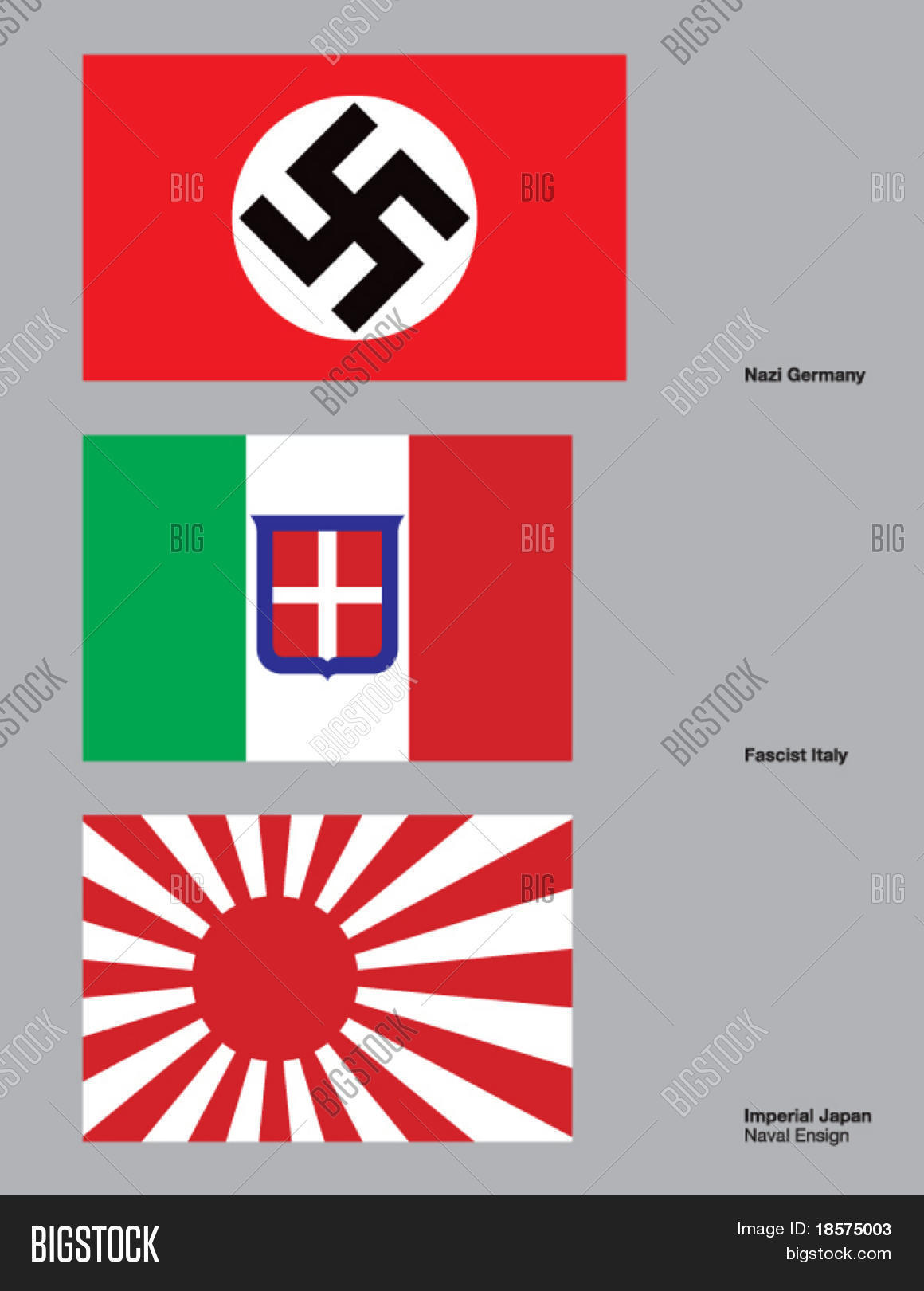 KEERPUNTEN
Keerpunten zijn de plaatsen , waar de Duitse opmars stopt en vanaf dat moment het Duitse leger wordt teruggedreven richting Berlijn
In de SU stuit het Duitse leger op zwaar VERZET

September 1942 – 2 februari 1943: DE SLAG BIJ STALINGRAD
Het Duitse leger wordt verslagen 
De opmars van het Rode Leger van de Sovjet Unie richting                                                                                 Berlijn begint

6 juni 1944	D-DAY = Decision-day 
Invasie op de Normandische stranden door de Geallieerden
De opmars van de Amerikanen, Britten en Canadezen richting Berlijn begint: Nu een TWEEFRONTENOORLOG
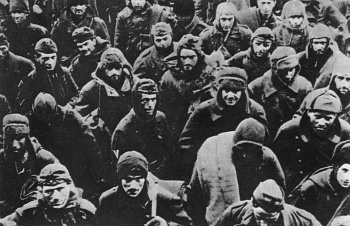 DUITSE KRIJGSGEVANGENEN
SLAG OM BERLIJN
De slag begint op 20 april 1945 (verjaardag van Hitler)
Rode leger begint met de aanval;gGevechten om elk huis
Honderdduizenden doden
25 april 1945 legers van de SU en de VS  ontmoeten elkaar in DU bij de rivier de Elbe
30 april 1945	Hitler pleegt zelfmoord
8 mei 1945	Duitsland geeft zich over

ONTDEKKING VAN DE VERNIETIGINGSKAMPEN 						                door de Geallieerden
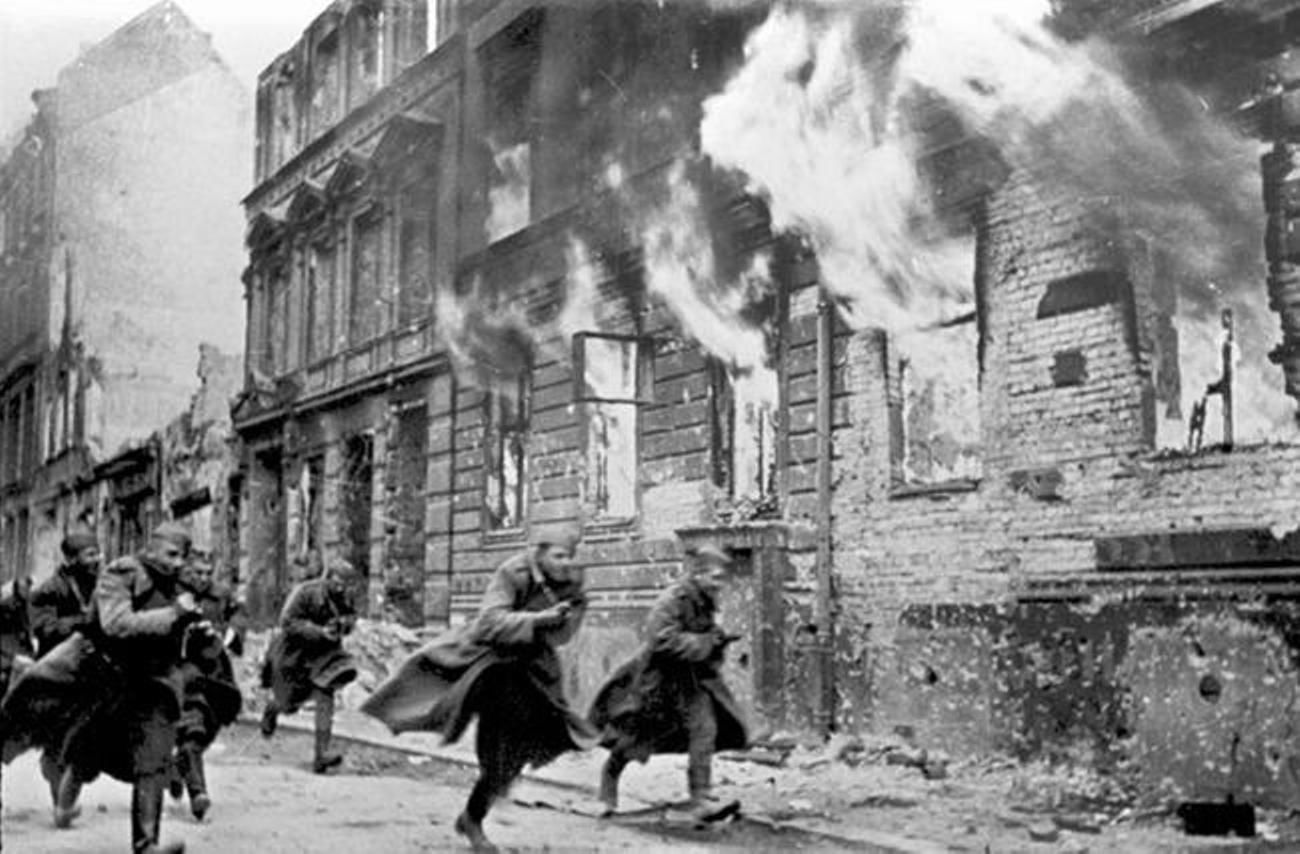 SOVJET-SOLDATEN IN DE STRATEN VAN BERLIJN
HOLOCAUST 1
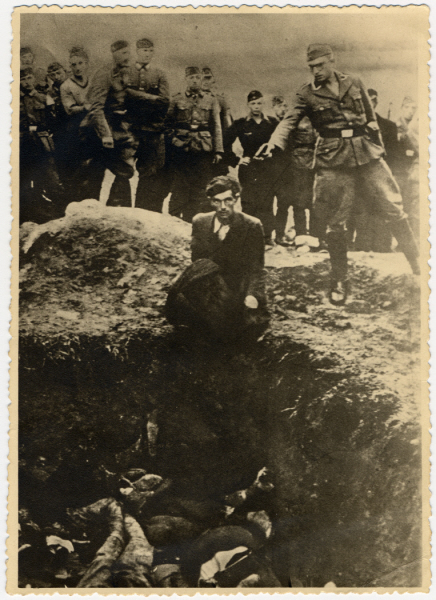 HOLOCAUST = Shoah (Hebreeuwse naam) = Jodenvernietiging
Al eeuwenlang sterk antisemitisme = Jodenhaat in Europa en vooral                                                                                                     Duitsland en Oost-Europa leidt tot JODENVERVOLGING
Vanaf de machtsovername door Hitler in 1933 worden de Duitse Joden                                               gediscrimineerd
Als de 2e WO begint verandert discriminatie in uitroeiing




Tot 1942 worden Joden in de Sovjet Unie massaal uitgemoord door de Einsatzgrupen
Deze Einsatzgruppen hadden als taak de Joden uit de veroverde gebieden te verzamelen
Deze mensen werden dan afgemaakt door de Sonderkommando’s, vrijwilligers uit de Einsatzgruppen, die de executies uitvoerden
EINSATZGRUPPEN IN ACTIE
HOLOCAUST 2
Omdat het werk van de Einsatzgruppen niet goed was voor de moraal van de troepen (bv een baby vermoorden) en het niet echt gecoördineerd was kwamen de Nazi’s met een nieuwe oplossing:
 De nazi’s noemen dit ‘Die Endlösung der Judenfrage’ =                                                                                                 de oplossing van het Jodenvraagstuk
Deze oplossing wordt op 20 januari 1942 bedacht door 20 Nazi’s                                                                                  olv de SS-ers Heydrich en Adolf Eichmann in een SS-villa aan de Wannsee:
De Wannseeconferentie
Het plan luidt als volgt:
Joden worden verzameld per land in DOORGANGSKAMPEN                                                                            (in NL in Westerbork)
Dan via DEPORTATIES afgevoerd per trein naar VERNIETIGINGSKAMPEN
Jonge sterke mannen hadden overlevingskans door DWANGARBEID
Overige JODEN EN ZIGEUNERS direct vermoord in GASKAMERS
Totaal 6 miljoen Europese Joden vermoord door de Nazi’s
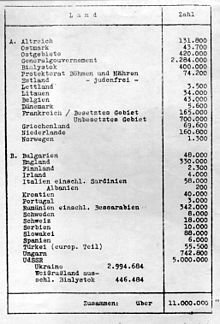 DE VERNIETIGINGSKAMPEN
Vernietigingskampen in Polen:
Sobibor
Belzec
Chelmno
Majdanek
Treblinka
AUSCHWITZ
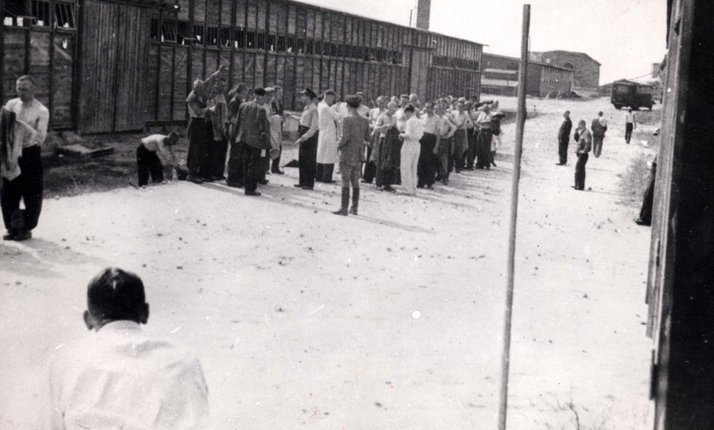 TREBLINKA-KAMPARTS ONDERZOEKT GEVANGENEN
TOTALE OORLOG
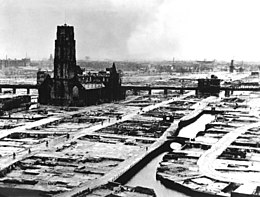 TOTALE OORLOG = oorlog waar ook burgers bij betrokken zijn
Burgers werken in oorlogsindustrie (tanks, vliegtuigen, bommen etc.)
VEEL BURGERS worden slachtoffers van BOMBARDAMENTEN, 				  dwangarbeid en vervolgingen


In de 2e Wereldoorlog totaal meer dan 50 miljoen doden:
NIEUWE MASSAVERNIETIGINGSWAPENS
Duitse -, Japanse - en Sovjetofficieren hadden geen respect voor een mensenleven
MASSAMOORDEN door de S.S. In Oost-Europa in Polen en Sovjet Unie: Joden en niet-Joden
Dwangarbeid en hongersnood
ROTTERDAM NA HET BOMBARDEMENT